People Leading People Lunch & Learn Series
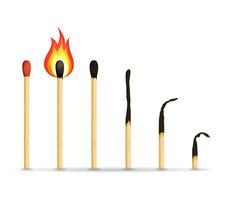 Session 2 – Burnout: What Is It, How Do We Prevent It, and How Do We Navigate It? 
CH (CPT) Anna S. Page
15 July 2022
Outline
Norms
Respect (self, others)
Participation (3 takeaways)
Willingness to Learn
Burnout: What is it?
“Burnout is a state of physical and emotional exhaustion. It can occur when you experience long-term stress in your job, or when you have worked in a physically or emotionally draining role for a long time” (Mental Health UK). Burnout may “include sense of reduced accomplishment and loss of personal identity” (Mayo Clinic).

Key phrases:
Exhaustion
Long-Term/Chronic
What else jumps out at you about this definition?
Burnout: What is it?
Origins:
1970s
Dr. Herbert Freudenberg, Psychologist 
“Care Professionals” (ie. nurses, doctors, therapists, clergy, etc.)

Today:
“Occupational Hazard” (WHO)
Can apply to anyone, in any profession
More prolific
Signs & Manifestations of Burnout
What do you think might be some common signs of burnout?
Signs & Manifestations of Burnout
Other Signs:
Feeling helpless, trapped, defeated
Isolation
Self-doubt
Procrastination
Feeling overwhelmed
Excessive stress
Sadness, anger or irritability

Physiological and Behavioral Manifestations:
Fatigue
Insomnia
Alcohol or substance misuse
Heart disease
High blood pressure
Type 2 diabetes
Vulnerability to illnesses
Chronic Exhaustion
Cynicism/Decreased Sense of Accomplishment
Inefficacy/Disengagement
BIG 3:
Note: Similar symptoms as depression and anxiety, but different from depression and anxiety
Preventing Burnout
What might contribute to experiencing burnout?
Preventing Burnout: Contributors
Health:
Physical health
Poor sleep
Mental health
Chronic illness/pain

Emotional/Mental:
Persistent heightened state of anxiety/alert
Chronic distress
Results vs. Expectations
Relational:
Isolation/Lack of social support
Relationships
Caring for others

Workplace:
No clear distinction b/t work and personal life
Constant pressure
Lack of control
Unclear expectations
Dysfunction/Toxicity
Extremes of activity
Preventing Burnout: Personal Tips/Tricks
Know yourself 
Consider: Given what you know about yourself, what might make you more susceptible to burning out?
Establish a healthy support network 
Determine stress management techniques/activities
Manage your health
Eat well, exercise, get enough sleep, balance 
Unplug/Turn off
Set clear, firm boundaries
Develop wellness plans and share this with your teams
Preventing Burnout: Personal Tips/Tricks
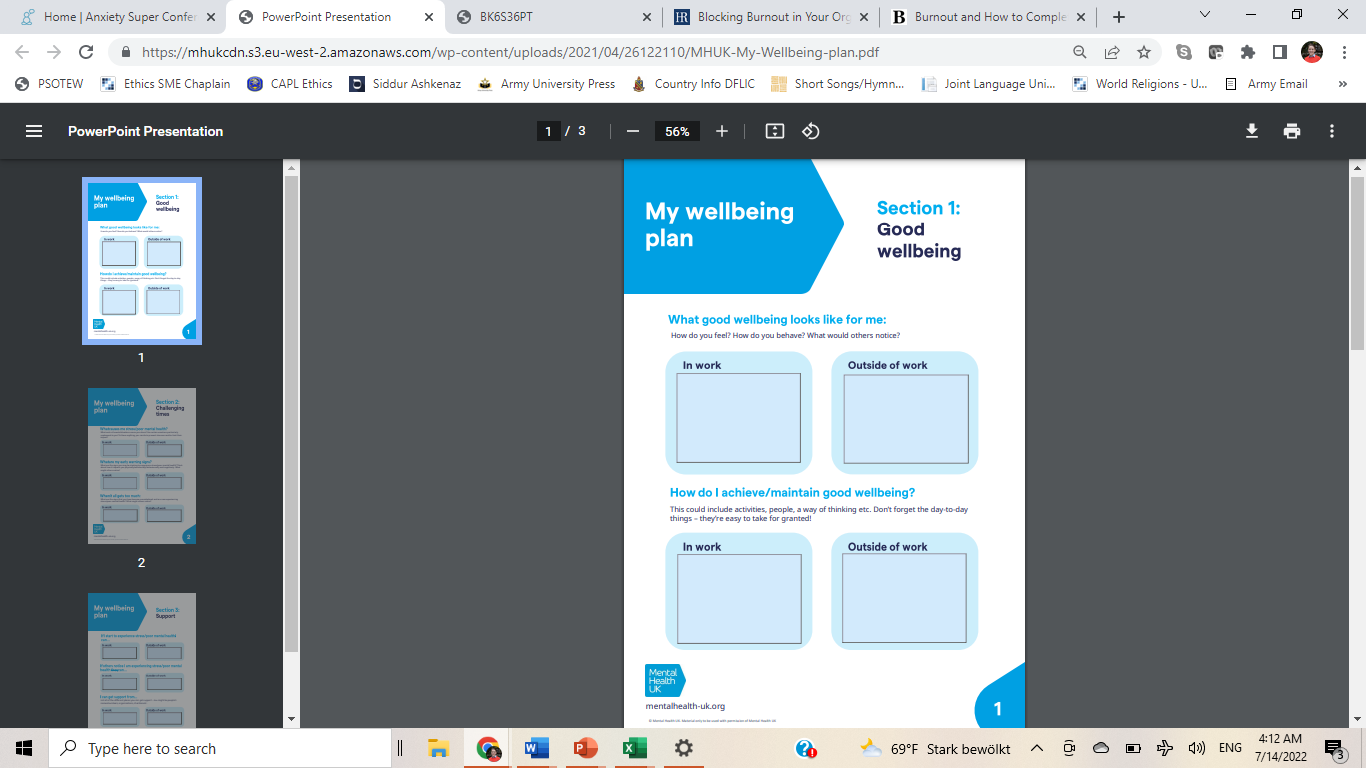 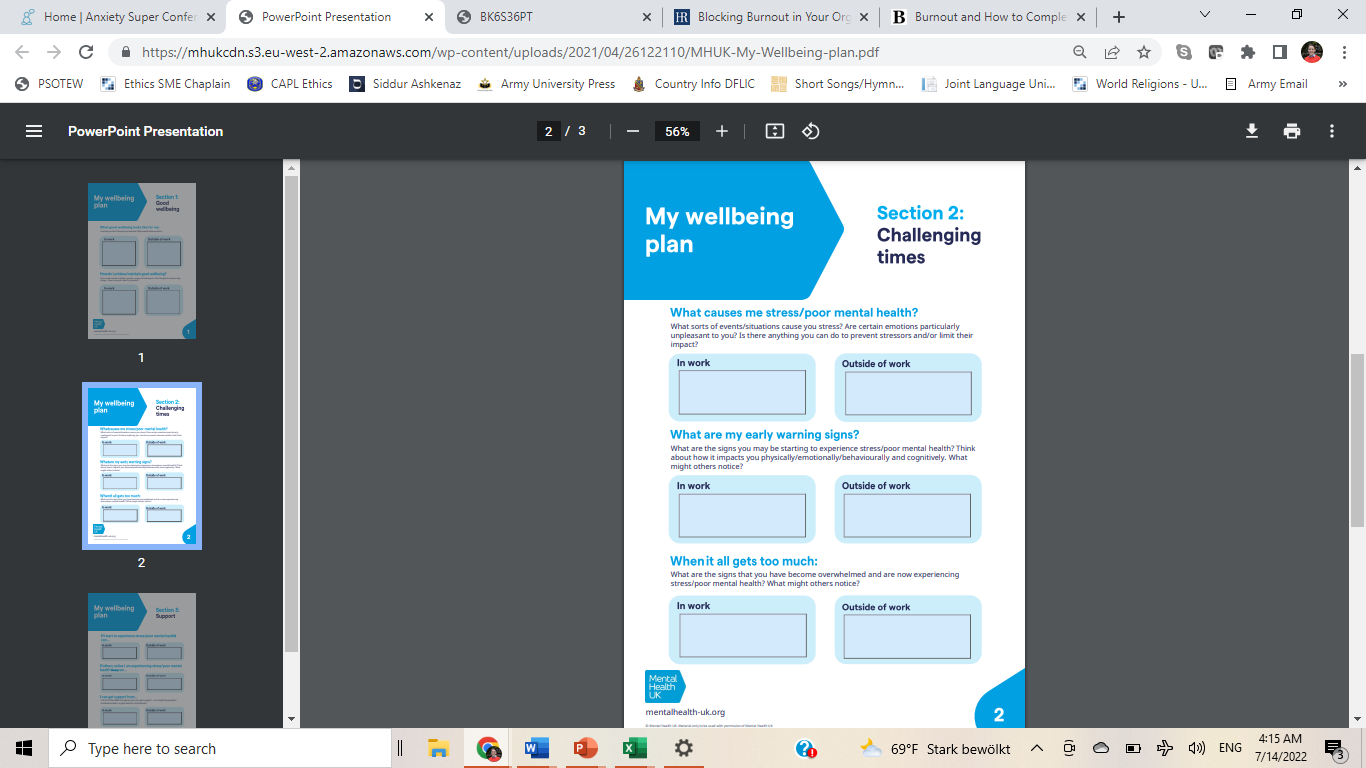 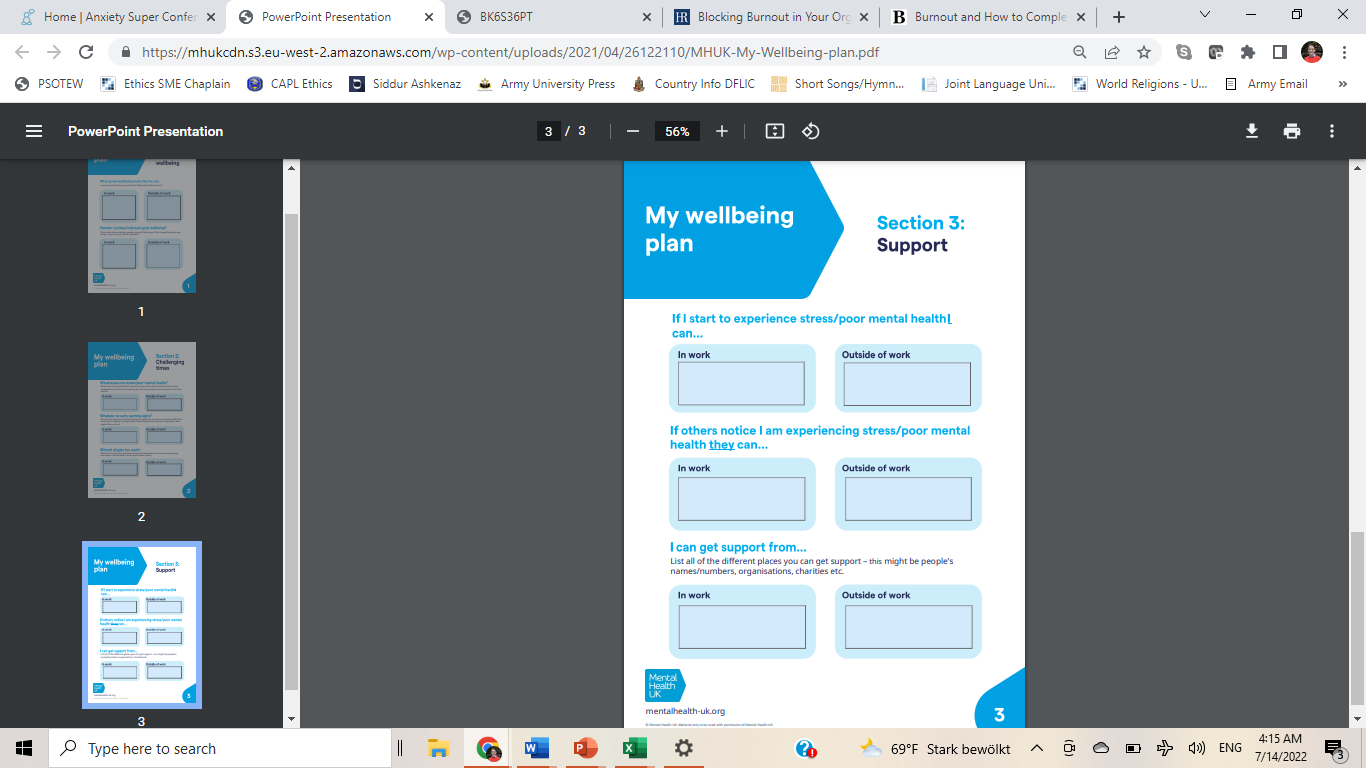 Mental Health UK
Preventing Burnout: Personal Tips/Tricks
Self-Aware Screening Questions:
Scale of 1-5, in the last month…
Have you become cynical or critical at work?
Do you drag yourself to work and have trouble getting started?
Have you become irritable or impatient with co-workers, customers or clients?
Do you lack the energy to be consistently productive?
Do you find it hard to concentrate?
Do you lack satisfaction from your achievements?
Do you feel disillusioned about your job?
Are you using food, drugs or alcohol to feel better or to simply not feel?
Have your sleep habits changed?
Are you troubled by unexplained headaches, stomach or bowel problems, or other physical complaints?
Note: Not a diagnosing tool
Preventing Burnout: Workplace Tips/Tricks
Create learning opportunities 
Set and manage expectations
Discern when crisis vs. when discomfort
Give time:
Appointments
Working out
Eating well
Assignments/Task
Communicate clearly
Admit when wrong
Empower
Reward
Conduct stress risk assessments
Preventing Burnout: Workplace Tips/Tricks
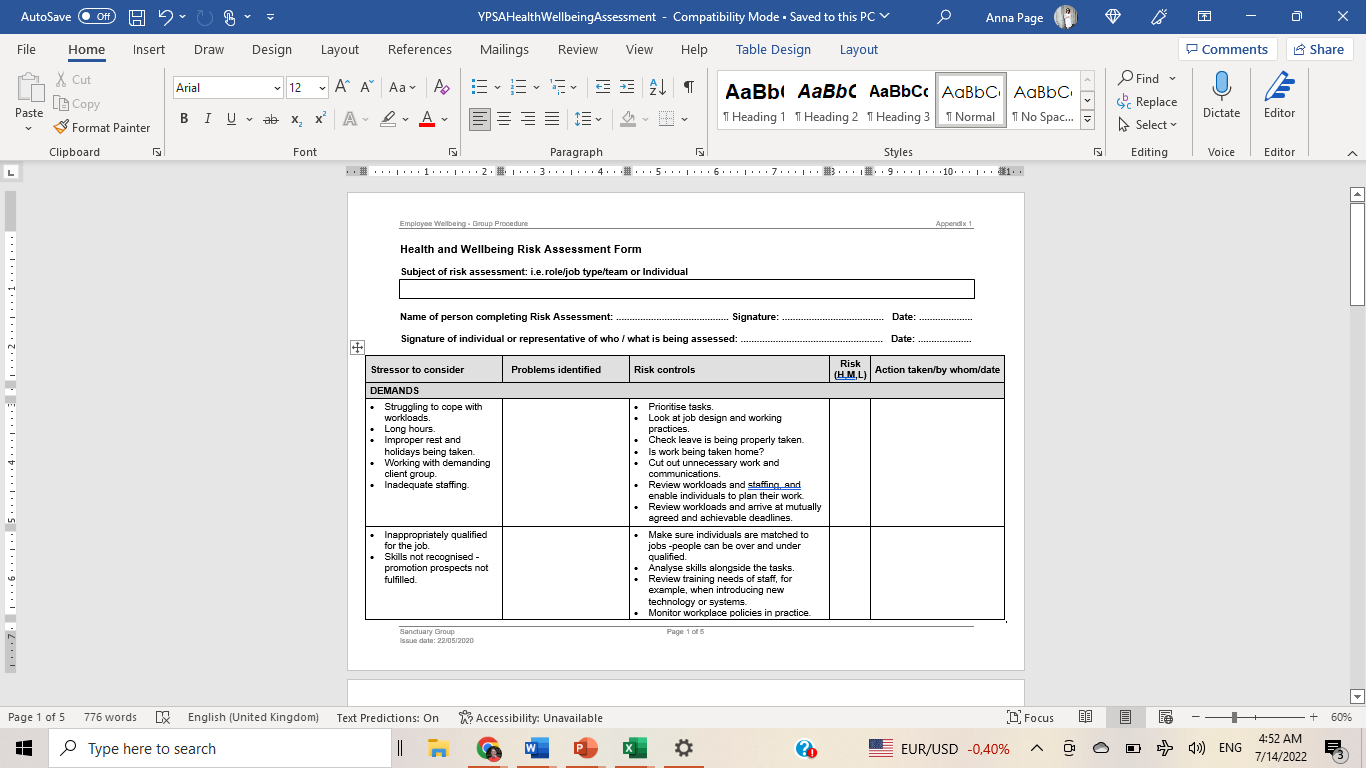 Stress Risk Assessment
(Sanctuary Group, UK)
Preventing Burnout: Workplace Tips/Tricks
Create learning opportunities 
Set and manage expectations
Communicate clearly
Give time:
Appointments
Working out
Eating well
Assignments/Task
Discern when crisis vs. when discomfort
Admit when wrong
Empower
Reward
Conduct stress risk assessments
What of these ideas could you implement in your organization? What would this look like?
Navigating Burnout: How to Recover
Name & evaluate
Identify the source
Identify the source of your burnout
Evaluate options
Seek support
Reconnect to your values
Regain perspective
Pay attention to your needs
Mental, Physical, Emotional, Spiritual, Social
Delegate
Coordinate
Eliminate 
Regain control
Conclusion
Questions?
Takeaways x 3
Next session:
MS Teams 
19 August, 1200-1300 GMT +2
Healthy Boundary Setting: Setting and Managing Expectations